Поморский голубок
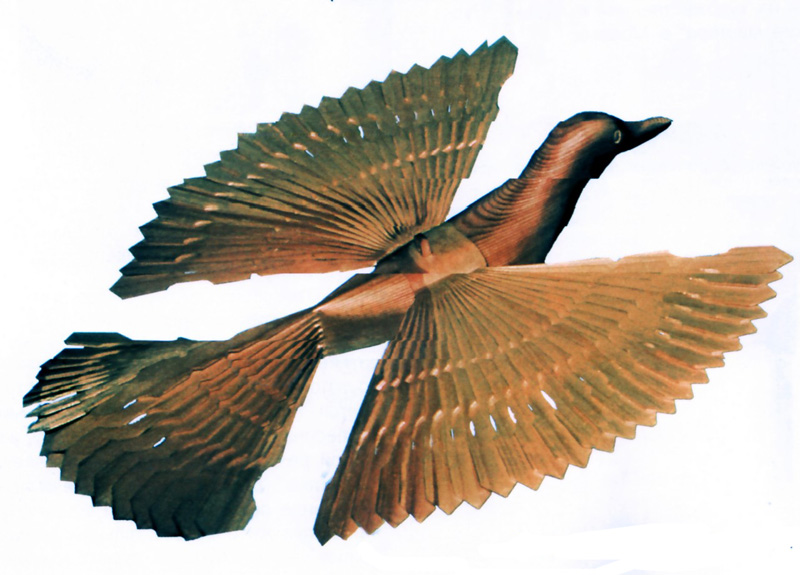 Презентация подготовлена Романовой М.В., воспитателем МДОУ №82, г. Северодвинска.
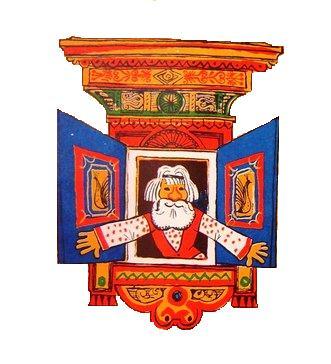 Про наш Архангельский край столько всякой неправды да напраслины говорят, что придумал я сказать всё, как есть у нас. Всю сущу правду, что ни скажу всё правда. 
Кругом земляки, соврать не дадут.
Степан Писахов
22.12.2011
2
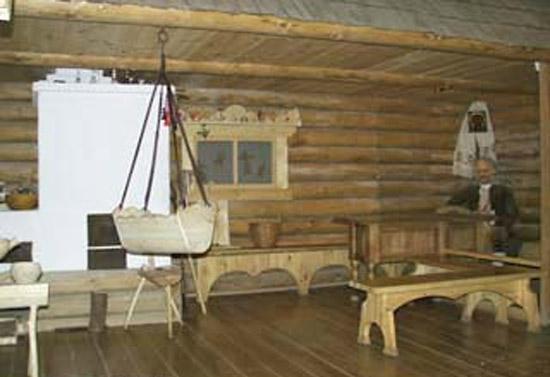 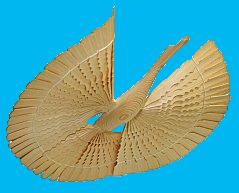 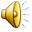 22.12.2011
3
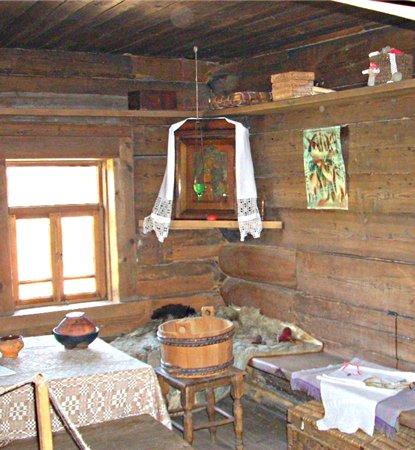 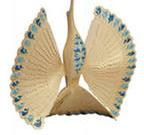 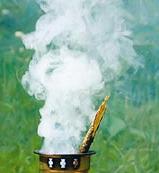 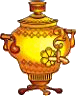 22.12.2011
4
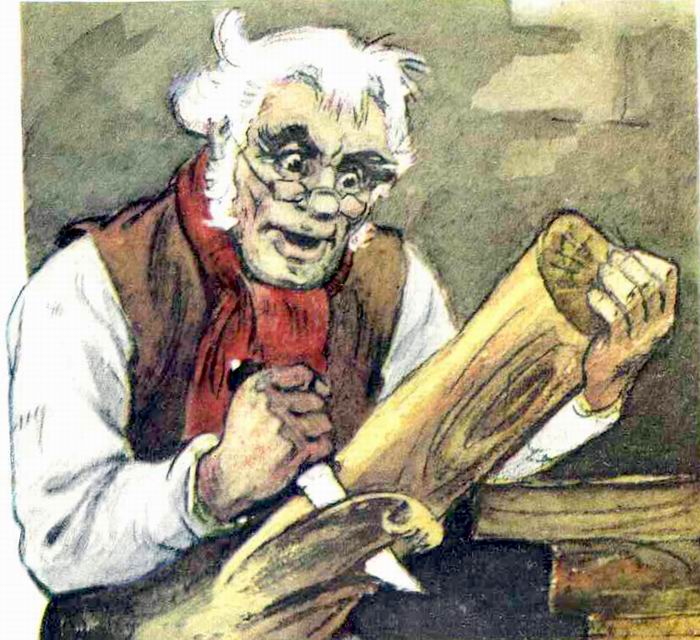 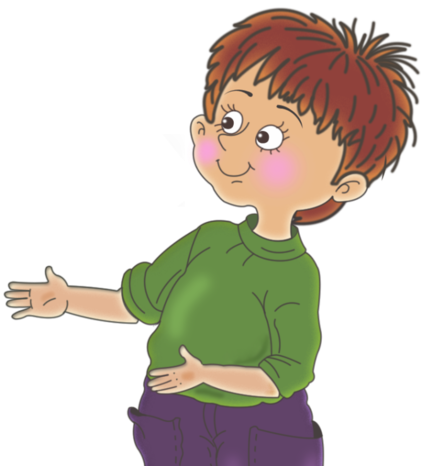 22.12.2011
5
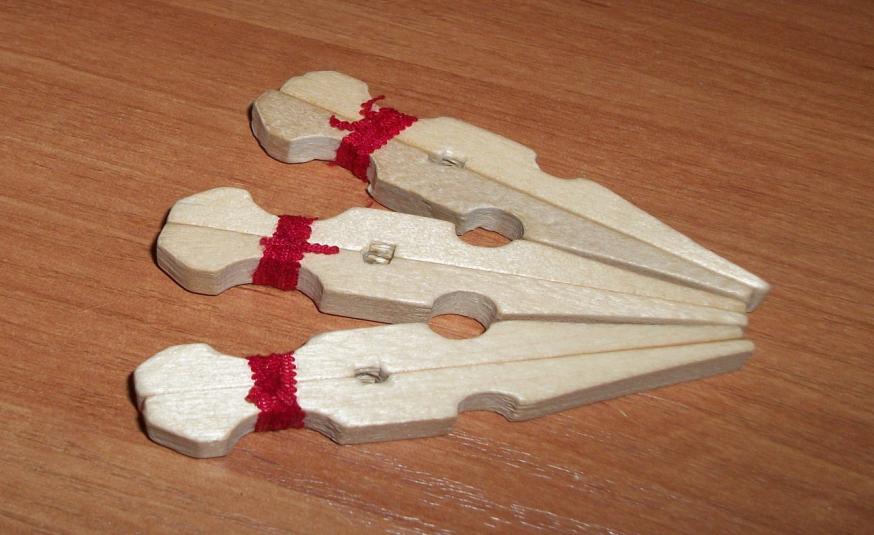 Этапы изготовления голубка
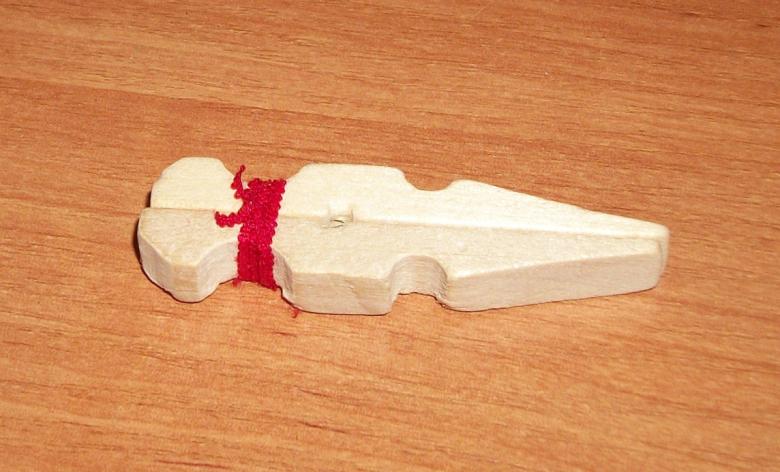 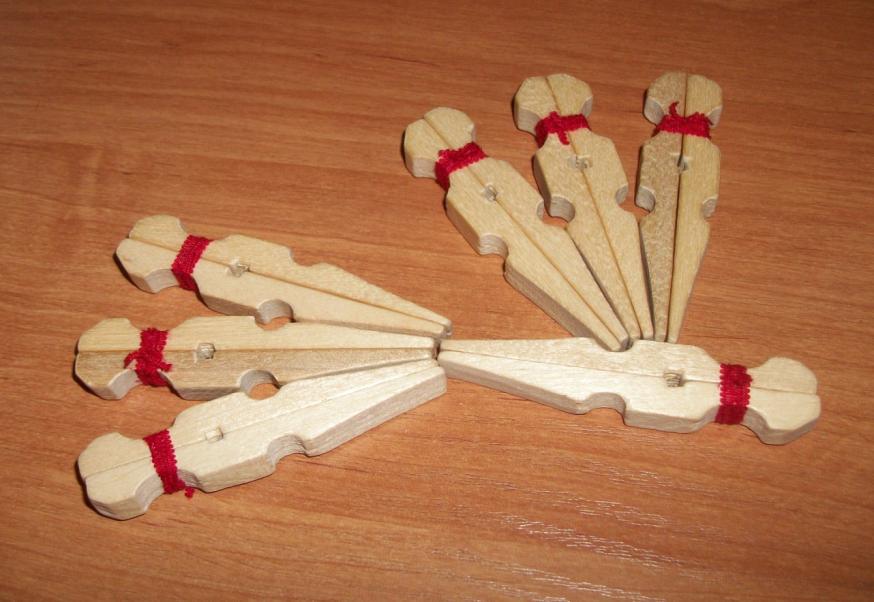 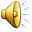 22.12.2011
6
Поморский голубок
22.12.2011
7
Доброго, пути!
Мне помогали интернет сайты:
Гипотезы и факты - gifakt.ru
Патриот Поморья - patriot-pomor.ru
Культурное наследие Архангельского края -  cultnord.ru


Презентация опубликована на сайте - viki.rdf.ru
Презентация подготовлена воспитателем МДОУ №82, г. Северодвинска 
 Романовой Мариной Васильевной.